Η διαδικασία Επιμόρφωσης και Πιλοτικής Εφαρμογής των νέων Προγραμμάτων Σπουδών
A’ Μερος
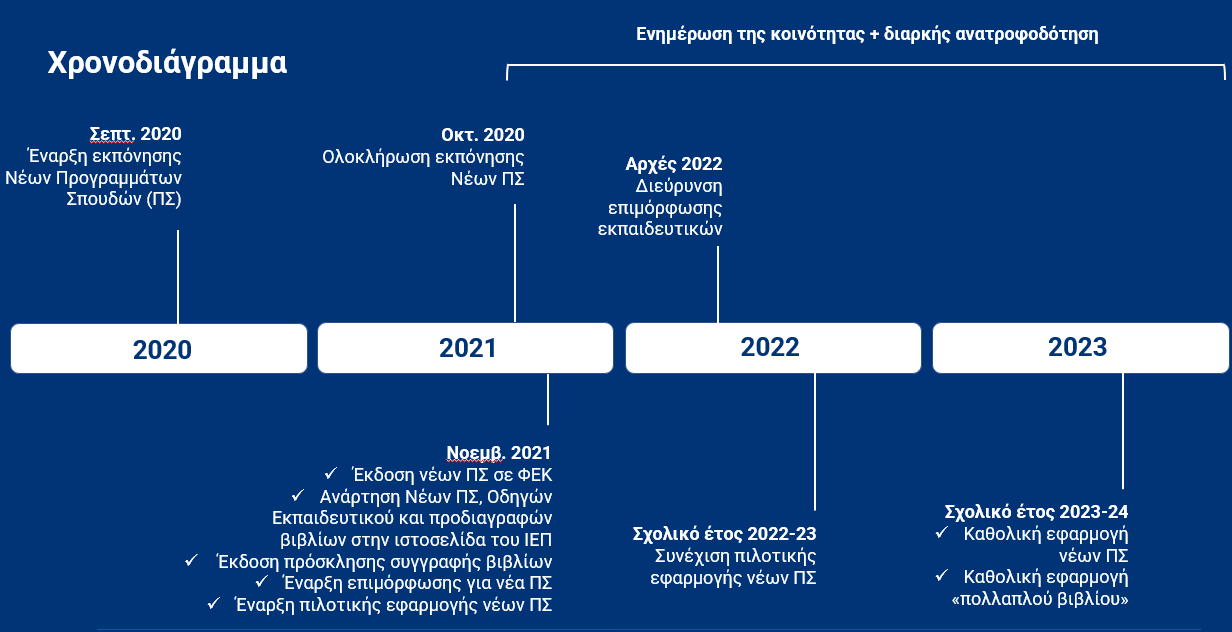 ΝΕΑ & ΕΠΙΚΑΙΡΟΠΟΙΗΜΕΝΑ ΠΡΟΓΡΑΜΜΑΤΑ ΣΠΟΥΔΩΝ
ΔΙΑΧΥΣΗ ΤΩΝ ΝΕΩΝ ΠΡΟΓΡΑΜΜΑΤΩΝ ΣΠΟΥΔΩΝ (1)
[Speaker Notes: φελυγει]
ΔΙΑΧΥΣΗ ΤΩΝ ΝΕΩΝ ΠΡΟΓΡΑΜΜΑΤΩΝ ΣΠΟΥΔΩΝ (2)
Επιμόρφωση στα νέα Προγράμματα Σπουδών
51 Επιμορφωτικά Προγράμματα, ανά γνωστικό αντικείμενο και βαθμίδα
Μεικτό μοντέλο επιμόρφωσης 36 ωρών (8 σύγχρονης και 28 ασύγχρονης)
Ασύγχρονη επιμόρφωση 28 ωρών (στη μορφή αυτόνομης μάθησης) - MOOCS
ΕΝΔΟΣΧΟΛ
Ι
ΚΗ

ΕΠ
ΙΜΟΡΦΩΣΗ
Γ
ΕΝΙΚΗ
Χρονοδιάγραμμα
- Επιμόρφωση εκπαιδευτικών των Πιλοτικών 
Σχολείων
ομάδα στόχος 2.000 εκπαιδευτικοί
Διάρκεια Επιμόρφωσης
Νοέμβριος - Δεκέμβριος 2021
Επιμόρφωση επιμορφωτών Β΄
ομάδα στόχος 2.000 εκπαιδευτικοί
Διάρκεια Επιμόρφωσης
Δεκέμβριος-Ιανουάριος 2021
ΕΚΠΑΙΔΕΥΣΗ
Επιμόρφωση στελεχών εκπαίδευσης
      (εφόσον έχουν επιλεγεί)
Διάρκεια Επιμόρφωσης
Φεβρουάριος - Μάιος 2022
ομάδα στόχος 1.000 εκπαιδευτικοί
Διάρκεια Επιμόρφωσης
 Φεβρουάριος 2022- Ιούνιος 2023
Επιμόρφωση εκπαιδευτικών
ομάδα στόχος 30.000 εκπαιδευτικοί
Διάρκεια Επιμόρφωσης
Μάρτιος 2022 κ.εξ.
- Ασύγχρονη επιμόρφωση (στη μορφή
   αυτόνομης μάθησης) - MOOCS
Το σύνολο των εκπαιδευτικών
Ολοκληρωμένο Πληροφοριακό Σύστημα Επιμόρφωσης, Moodle, Teams, ψηφιακό αποθετήριο διδακτικών σεναρίων
Πράξεις MIS 5035542 &  5035543Που βρισκόμαστε;
Προγράμματα Σπουδών
Οδηγοί Εκπαιδευτικού
Προδιαγραφές

51 Επιμορφωτικά Προγράμματα

Ψηφιακό αποθετήριο ΔΣ
Ψηφιακή αποτύπωση ΠΣ
Προκήρυξη συγγραφής
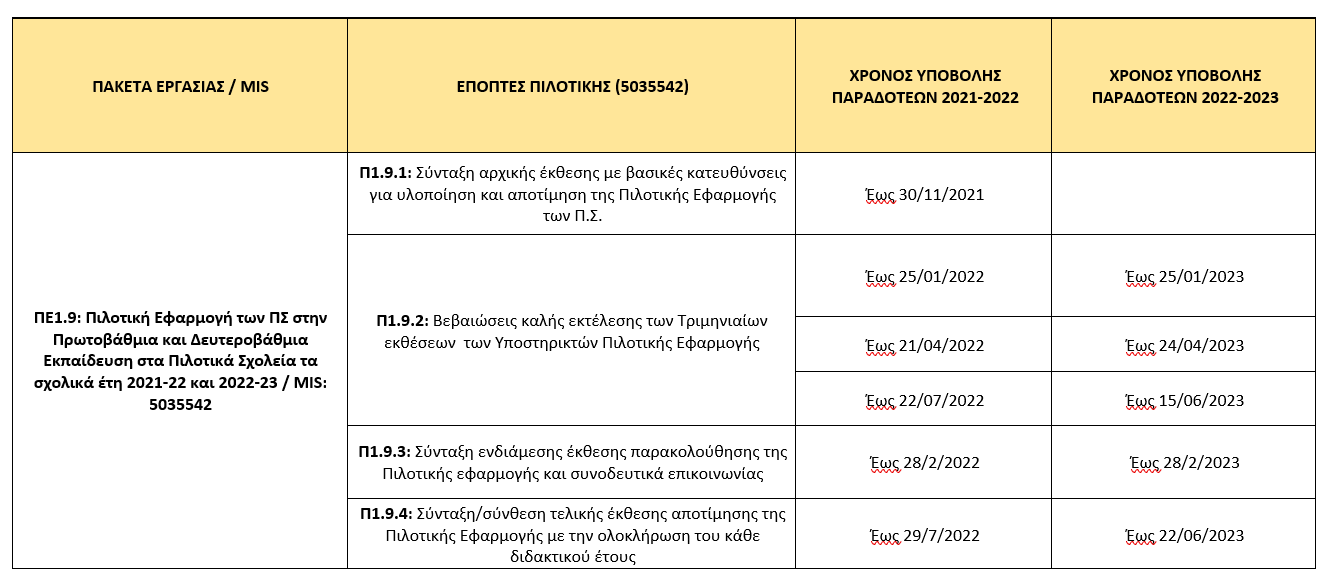 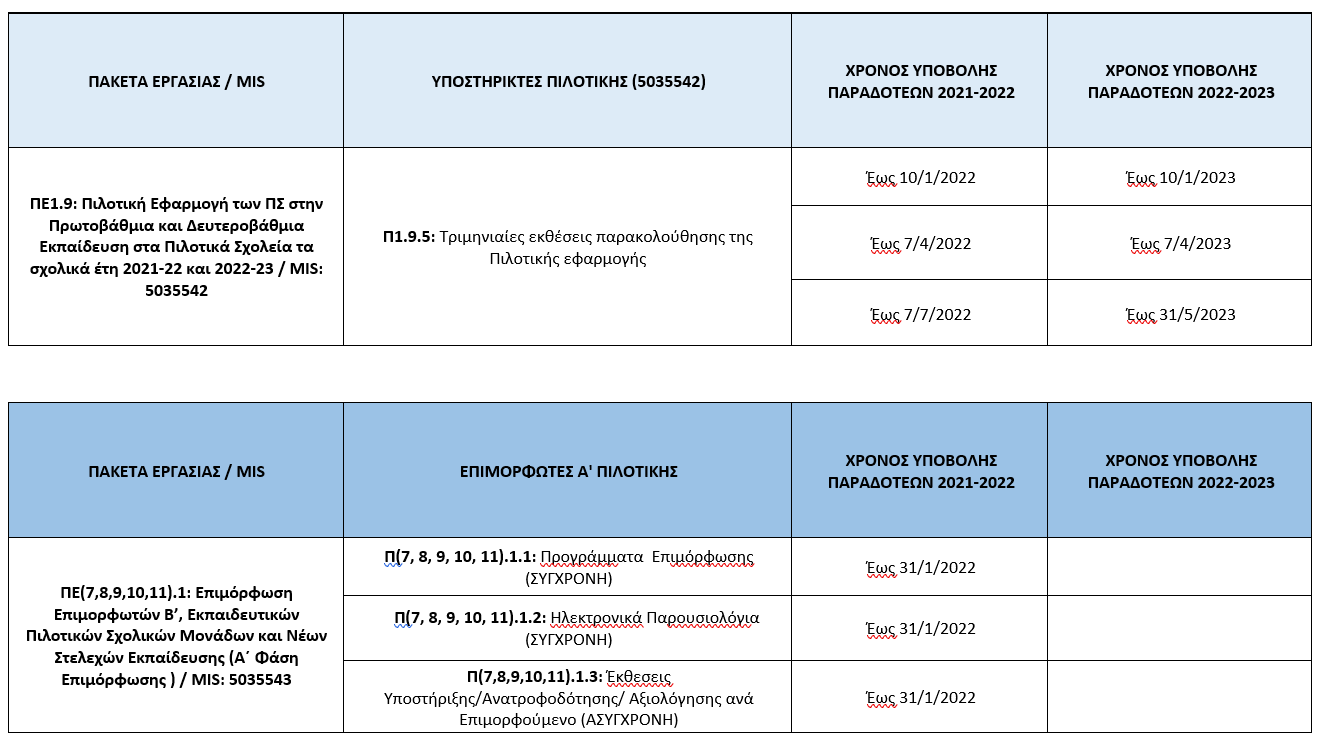 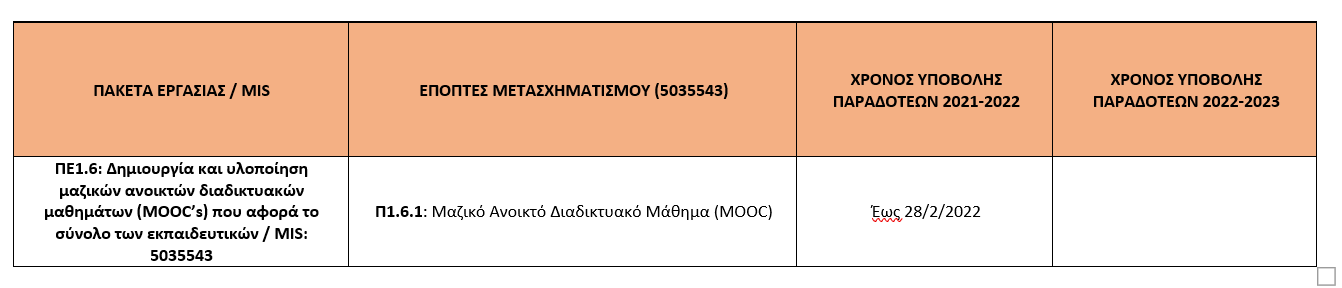 Πιστοποίηση επιτυχούς ολοκλήρωσης του Επιμορφωτικού Προγράμματος στο πλαίσιο της Πράξης με MIS 5035543
Προκειμένου να θεωρηθεί επιτυχής η συμμετοχή ενός επιμορφούμενου στο πρόγραμμα, ώστε να λάβει βεβαίωση πιστοποιημένης ολοκλήρωσής του απαιτείται:

Η επιτυχής παρακολούθηση της σύγχρονης εξ αποστάσεως επιμόρφωσης (παρκαολούθησγ 80% κατ’ ελάχιστον των διδακτικών ωρών του προγράμματος, δηλαδή 7 από τις 8 ώρες σύγχρονης εξ αποστάσεως επιμόρφωσης

Η επιτυχής παρακολούθηση της ασύγχρονης εξ αποστάσεως επιμόρφωσης η οποία βασίζεται: 
α) Στην εκπόνηση από τον επιμορφούμενο των εβδομαδιαίων δραστηριοτήτων (εργασιών) όλων των επιμορφωτικών ενοτήτων τις οποίες θα παρακολουθεί και συστηματικά ανατροφοδοτεί ο επιμορφωτής.

β) Στην επιτυχή ολοκλήρωση των ερωτήσεων αυτοαξιολόγησης κάθε επιμορφωτικής ενότητας. 

γ) Στην εκπόνηση διδακτικού σεναρίου με βάση συγκεκριμένα κριτήρια. Το κάθε διδακτικό σενάριο  θα αξιολογηθεί  και θα ανατροφοδοτηθεί από τον επιμορφωτή.  
Σε περίπτωση αξιολόγησης διδακτικού σεναρίου ως μη επαρκούς, ο επιμορφούμενος  επανυποβάλλει το επικαιροποιημένο διδακτικό σενάριο και, εφόσον αξιολογηθεί εκ νέου ως μη επαρκές, δεν κατοχυρώνεται.  Εφόσον ο επιμορφούμενος υποβάλει σχετικό αίτημα, η διαδικασία εκπόνησης του διδακτικού σεναρίου δύναται να επαναληφθεί.
 
Επιμορφούμενος, ο οποίος συμμετέχει με επάρκεια στη σύγχρονη εξ αποστάσεως επιμόρφωση και επίσης ολοκληρώνει επιτυχώς τις προϋποθέσεις α και β της ασύγχρονης εξ αποστάσεως επιμόρφωσης, λαμβάνει βεβαίωση παρακολούθησης της επιμόρφωσης
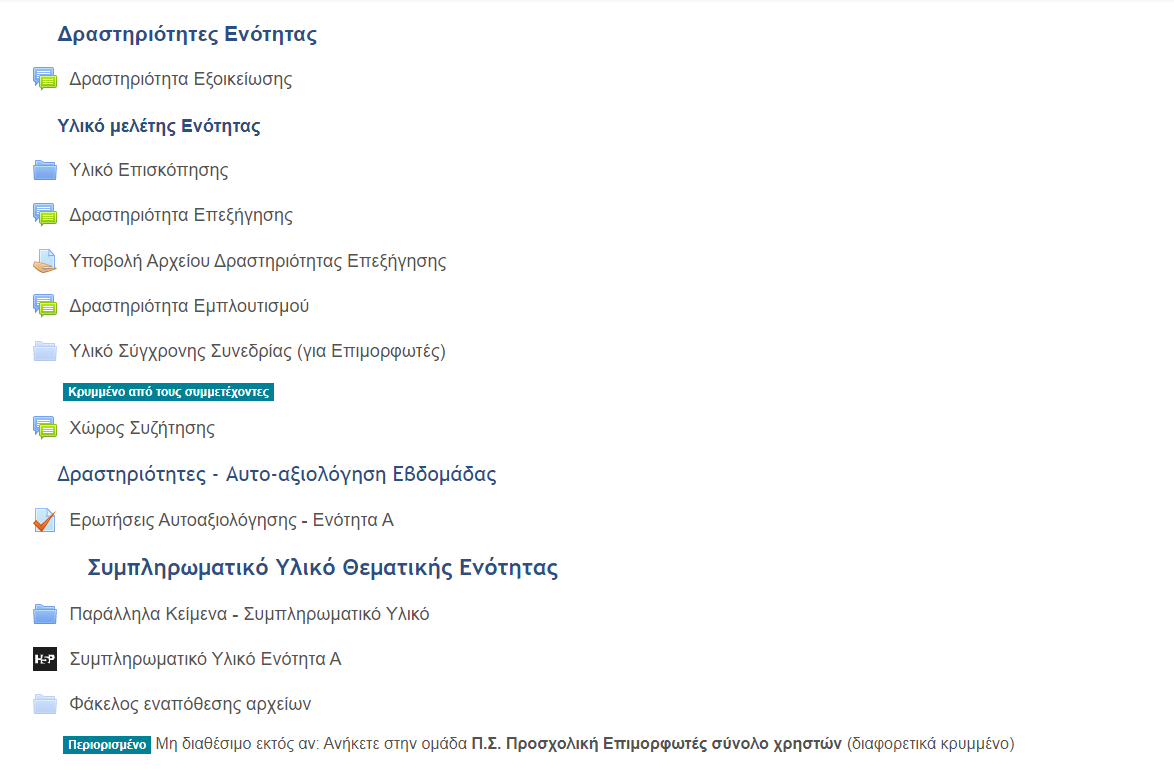 Τελική διαμόρφωση Επιμορφωτικών Προγραμμάτων
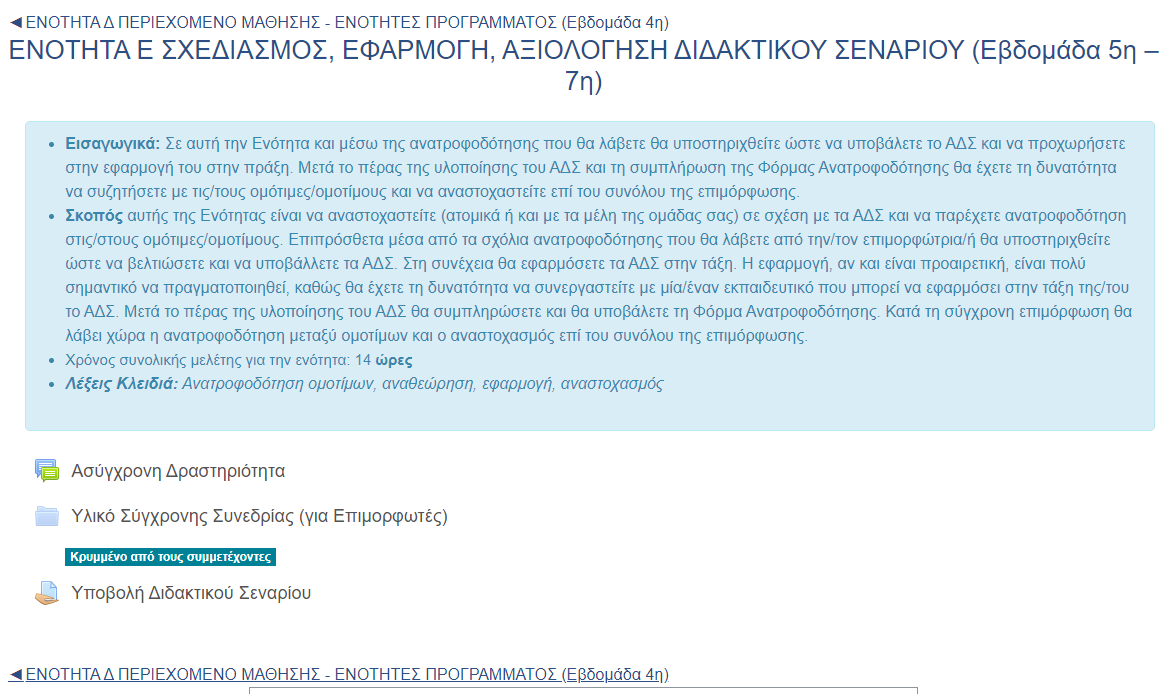 Τελική διαμόρφωση Επιμορφωτικών Προγραμμάτων